Comparing Reading Research to Program Design
Core Advocates Monthly Webinar
April 1, 2020
The webinar will begin shortly. 
Check your Resource widget to preview the resources for today’s session! Use the Group Chat to introduce yourself!
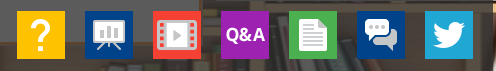 [Speaker Notes: First timer poll
Handouts:


While we’re waiting, we’d like you to participate in a quick poll so we can get an understanding of who’s on the webinar with us tonight.]
Introductions
Your hosts from Student Achievement Partners:

Pascale JosephProject Coordinator, 
Tools and Classroom Resources, SAP

This month’s presenters:
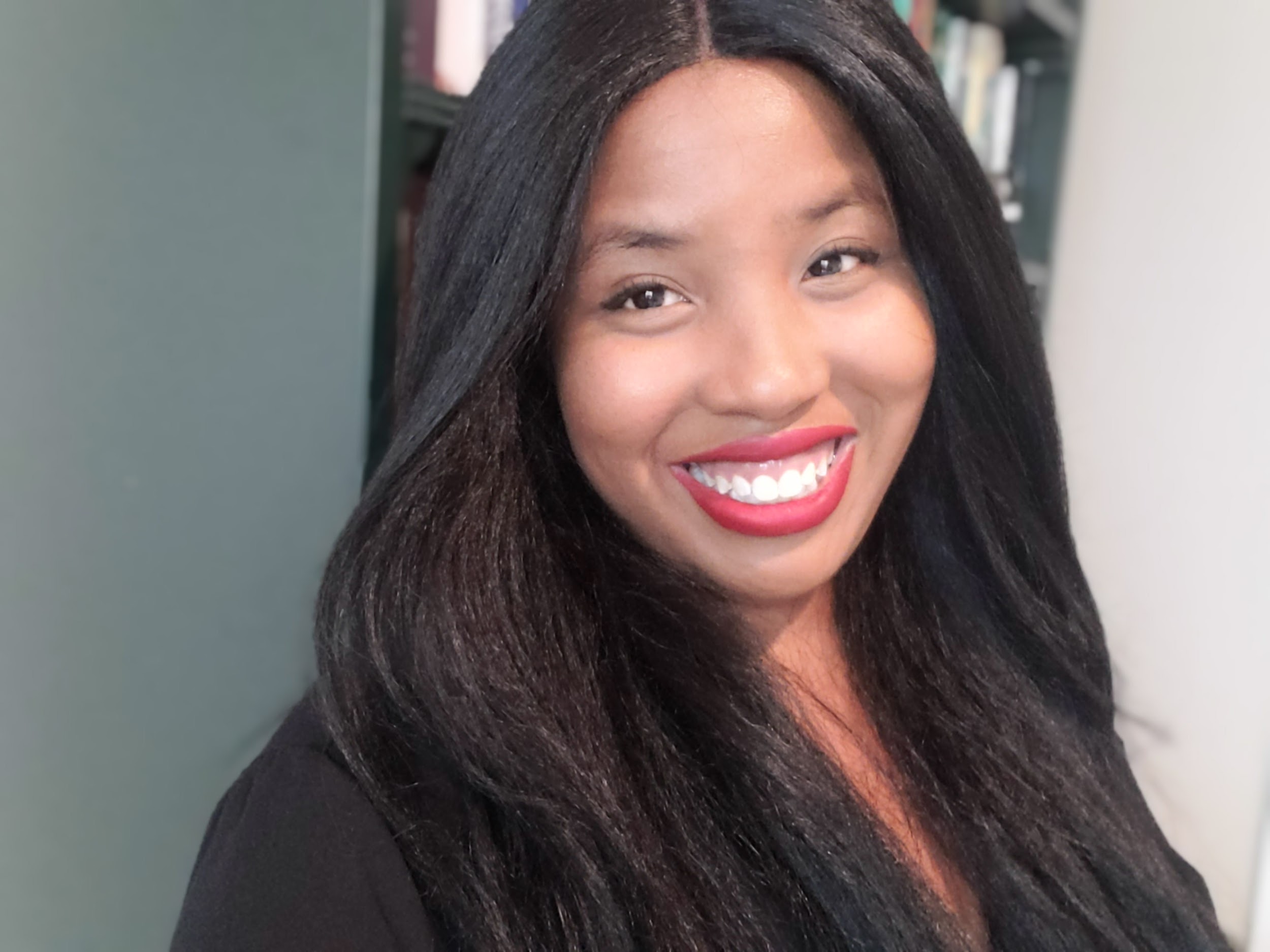 Susan PimentelFounding Partner
Student Achievement Partners

David Paige
Associate Professor
Bellarmine University, Louisville, KY

Timothy Shanahan
Distinguished Professor, Emeritus
University of Illinois at Chicago

Claude Goldenberg
Nomellini & Olivier Professor of Education Emeritus
Stanford University
How many Core Advocate Webinars have you attended?
 Please use the Questions tab on your control panel to respond.
If using a poll, please put up to 5 answer choices in the notes section below and indicate if attendees should choose only one response or multiple responses.
Learn More About Us!
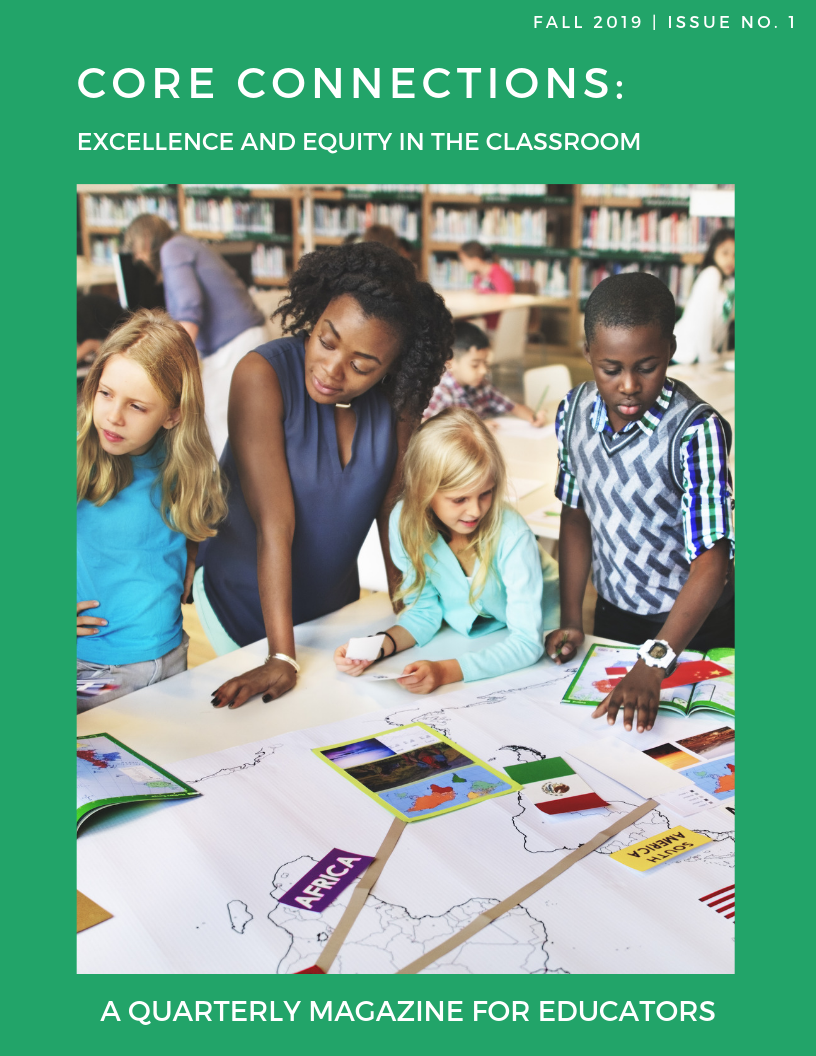 Contact Jennie Beltramini (jbeltramini@studentsachieve.net )Joy Delizo-Osborne
(jdelizo-osborne@studentsachieve.net)
Complete this survey to join our database (and mailing list): www.achievethecore.org/ca-signup
Visit our website: www.achievethecore.org
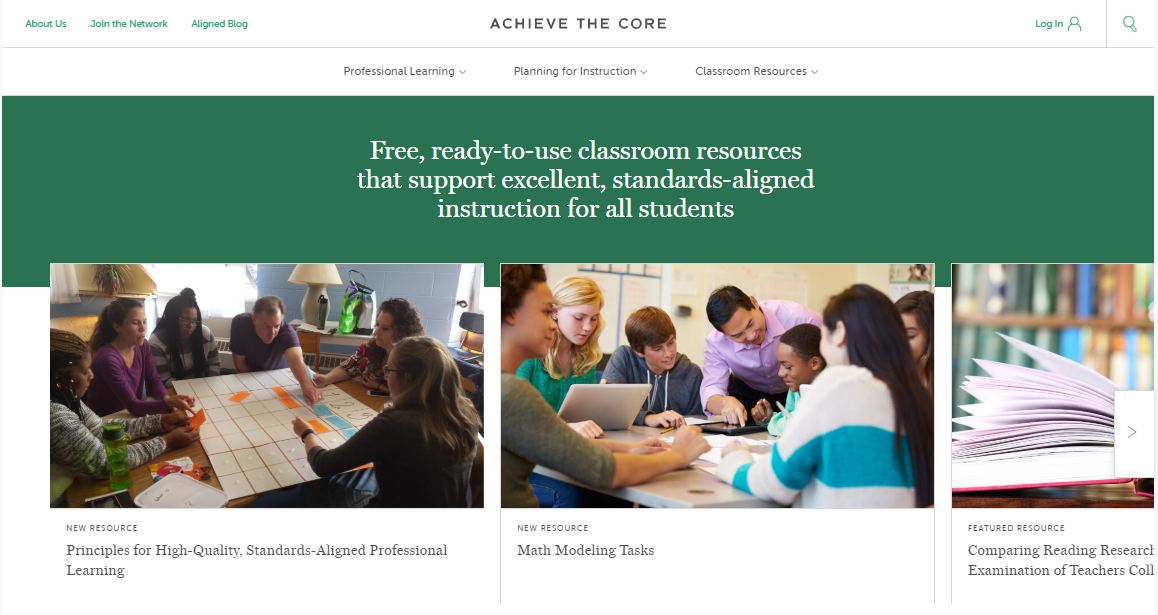 [Speaker Notes: If you’d like to learn more about the network, contact Jennie (her email is here). 

We also want to invite you to join the network by signing up at achievethecore.org/ca-signup and visit our website for more info and opportunities]
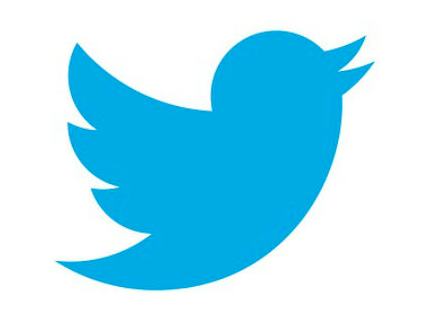 Tweet with Us!
Please feel free to tweet during and after the webinar using #coreadvocates

@achievethecore
@JennieBeltro
@ReadingShanahan
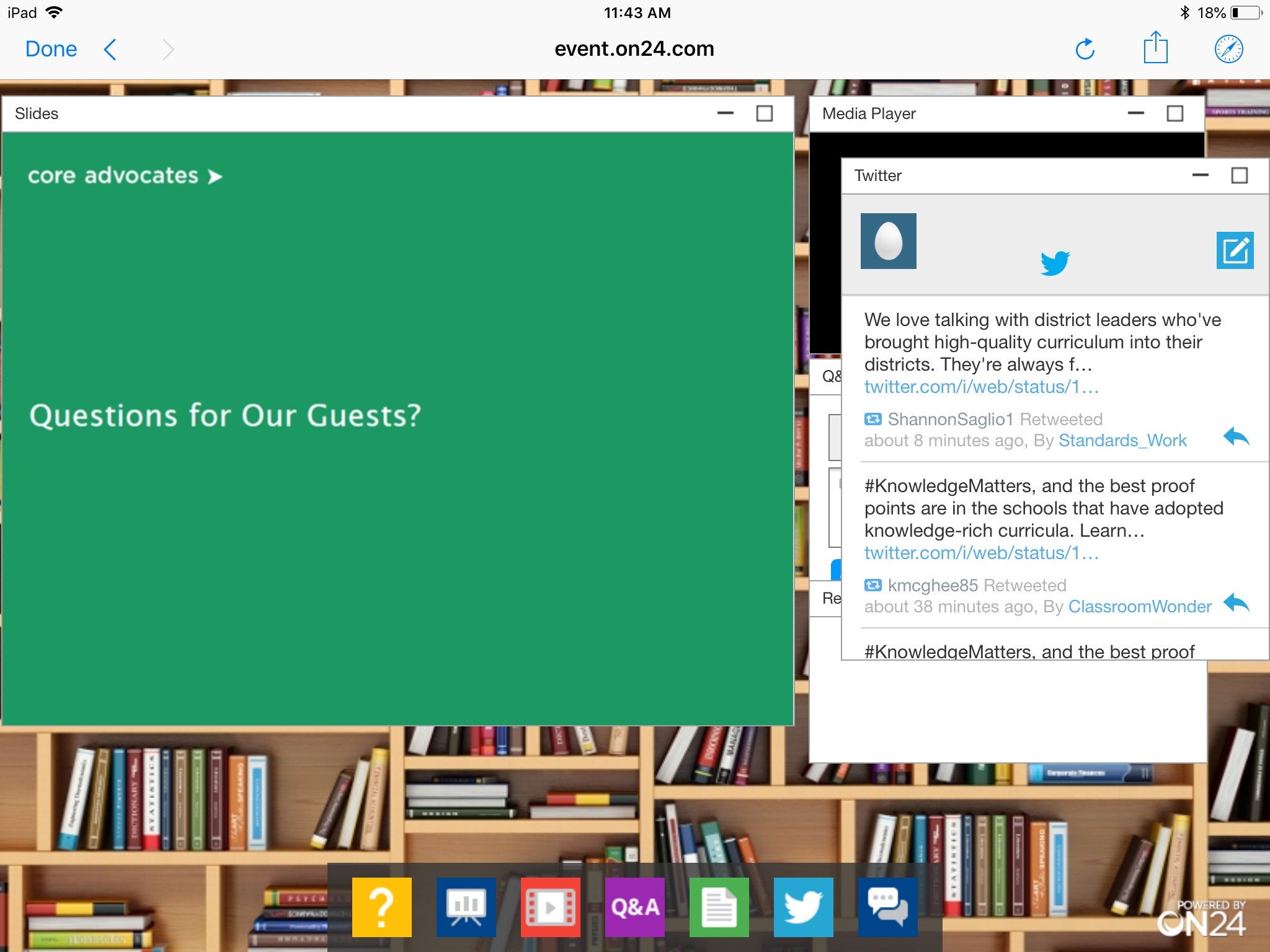 Click here!
Engage with Us!
During the webinar:
Resources
Group chat
Question just for the presenters/ tech help
After the webinar:
– Access to recording will be emailed to you.

Take our survey in 2 weeks and receive a certificate verifying 1 hour of professional learning.
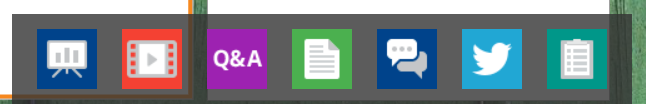 Section 1: Discussion Overview
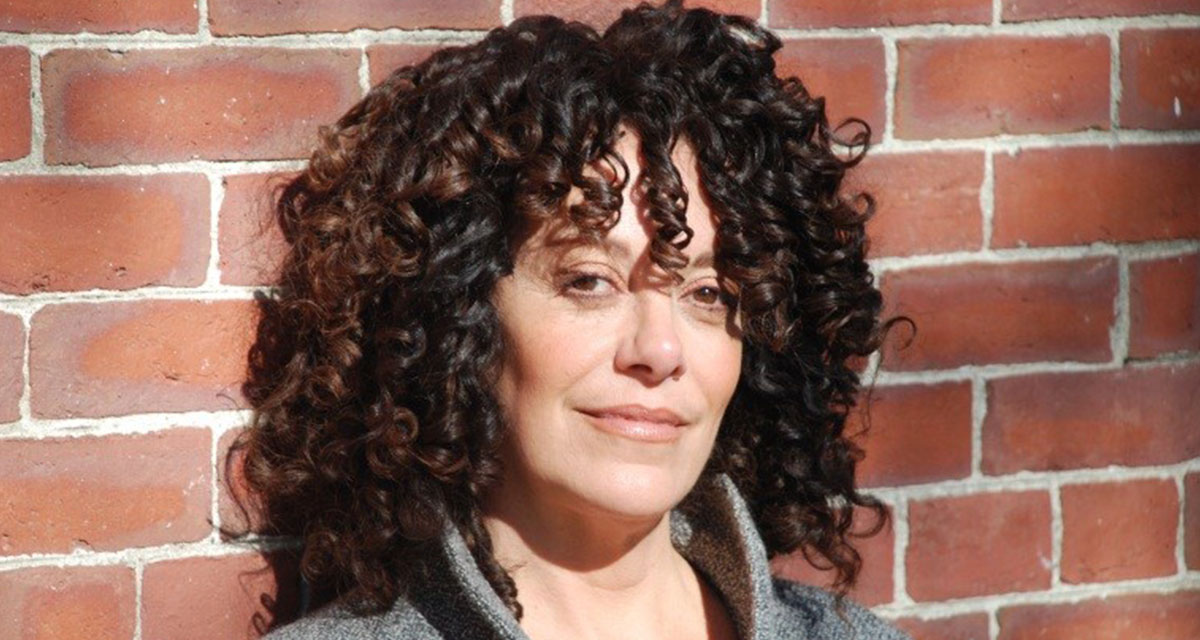 Susan Pimentel
Founding Partner
Student Achievement Partners
Goals of the Webinar
Show how you can use Student Achievement Partners’ research reviews of curriculum.
Share the key research findings of Teachers College Units of Study in the following four areas:
Sufficiency of Foundational Reading Skills instruction
Regular opportunities to read complex texts and develop language
Building knowledge and vocabulary
Adequacy of English learner supports
Share what’s coming next.
[Speaker Notes: We have three main goals for our webinar tonight. They are to...]
Why is SAP undertaking research reviews of various curricula?
Reading achievement is stagnant—particularly for students living in poverty or student who are of color.
Educators rightly worry that the curriculum they are using doesn’t adequately align to the reading science. 
Need to make transparent for those responsible for adopting materials, the research-based practices that should be evident in curricular programs.
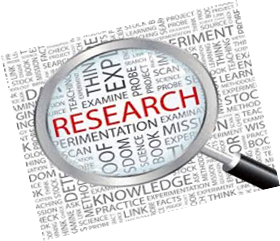 How is this curriculum analysis different from an EdReports-Type Review?
Why review Teachers’ College Units of Study?
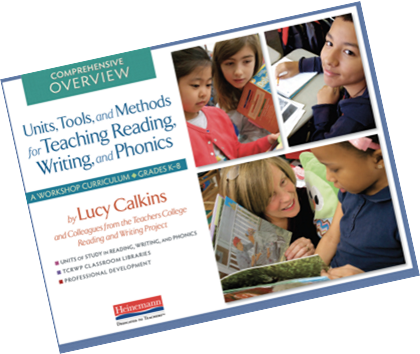 TC Units of Study is a curriculum in broad use.
Regularly, we get questions about the program.
And it is not a curriculum that EdReports had reviewed.
Seven preeminent experts weighed in on four fundamental areas of literacy:
Drs. David Paige and Timothy Rasinski analyzed the sufficiency of foundational skills instruction, including reading fluency.
Drs. Timothy Shanahan and Lily Wong Fillmore analyzed the extent to which TC provides students with regular opportunities to read complex text and develop academic language.
Drs. Marilyn Jager Adams and Jane Oakhill analyzed the program for its attention to building vocabulary and knowledge about the world.  
Dr. Claude Goldenberg analyzed the adequacy of supports for English learners present in the program.
Section 2: Foundational Skills
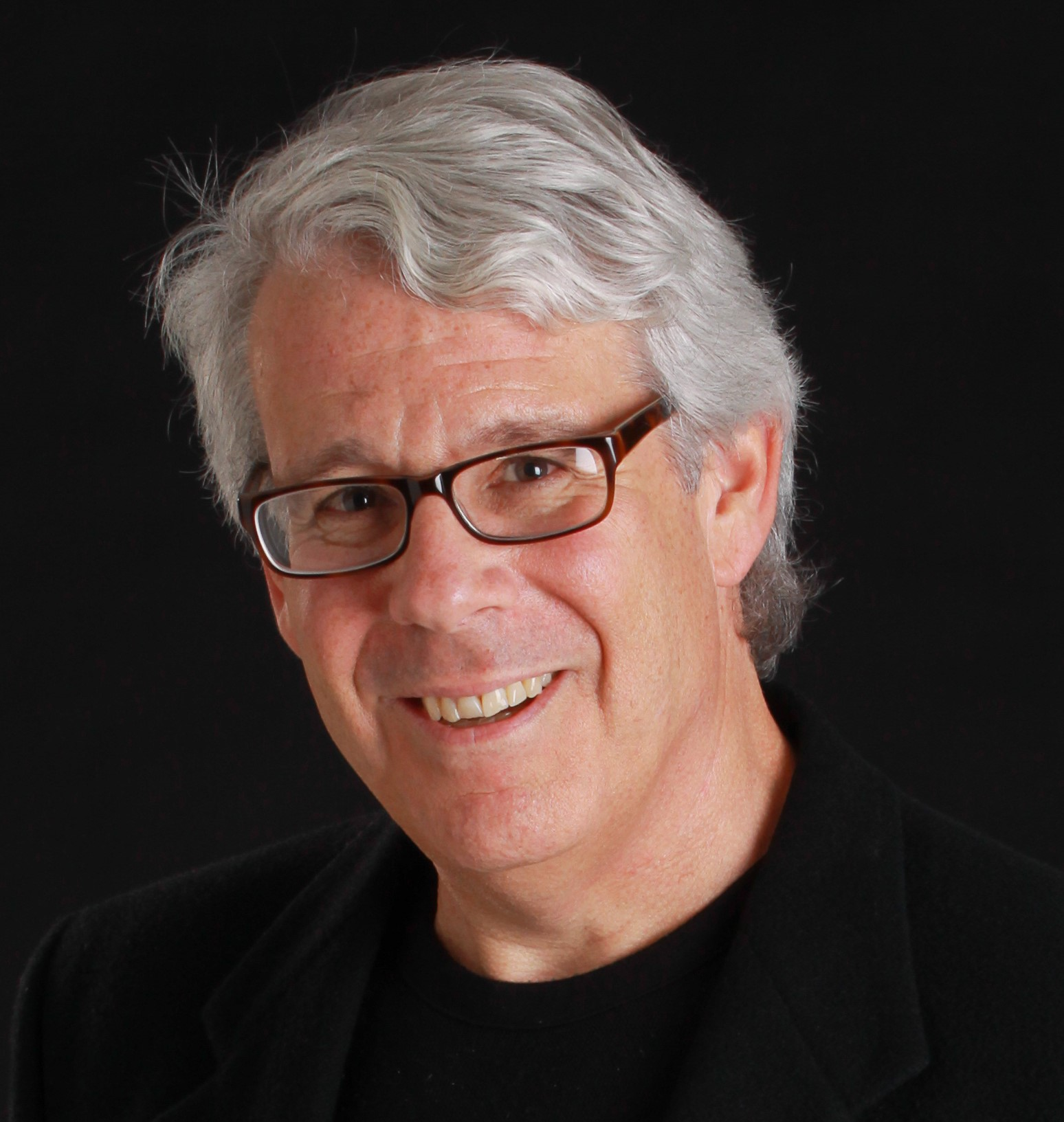 David Paige
Associate Professor
Bellarmine University 
Louisville, KY
(soon to be Northern Illinois, DeKalb, IL)
Foundational Reading Skills are Critical to Reading Success
By foundational reading skills we mean:
The reading processes necessary for a student to become a fluent reader. These include:
Concepts of print
Awareness that words are composed of letters that link to sounds and that there is a systematic relationship between letters and sounds (alphabetic principle, phonological and phonemic awareness)
Phonics and word recognition skills
Fluent reading of connected text
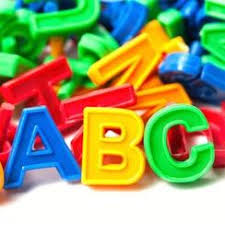 Findings: Scope and Sequence
An explicit scope and sequence, the “Instructional Roadmap,” is made available online
Not embedded, not explicit across daily lessons which is what most teachers will access
The scope and sequence is packed into K-1
Too fast and too thin for many readers who need deep instruction across K-2, if not K-3
Very likely that many children will be left with insufficient instruction
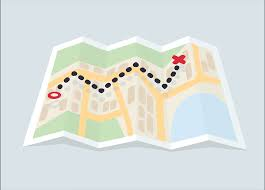 Findings: Phonemic Awareness
Units of Study lessons across K-2 lack the instruction necessary for many students to acquire phonemic awareness at the isolation and manipulation level
This will quickly become problematic for many children 
Puts adequate growth with decoding skills in jeopardy.
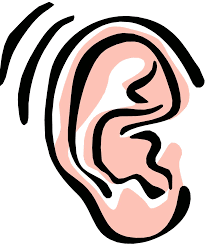 Findings: Developmental Spelling
The authors emphasize the teaching of                             “high utility” letter features
Assumption is the learner will fill in the rest
Many children need explicit instruction across the broader scope of features
The pace across K-1 and early 2nd-grade is very fast
Many students will not be able to keep up
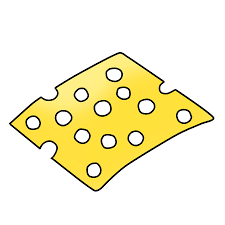 Findings: Memorized Word (sight-word) Instruction
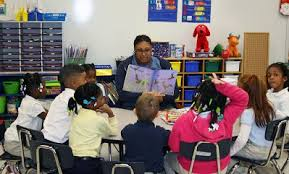 Units of Study provides 50 words to be memorized in kindergarten
Another 100 in 1st-grade with the focus continuing into 2nd-grade
There is little research to guide the volume of words to be memorized by early readers
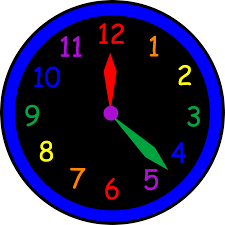 Findings: Instructional Time
The authors recommend:  
20 minutes/day for whole-class 
7 -10 minutes for small groups
Reading and writing workshop lessons: do not “talk back” to the phonics units.
Extension activities are optional
Authors state:“Every minute you spend teaching phonics (or preparing phonics materials to use in your lessons) is less time spent teaching other things.” (p. 4, A Guide to the Phonics Unit of Study).
Findings: Independent Practice
7-10 minutes to work in pairs during rug time.
This may be sufficient for some students
Inadequate for many students who require more time working with decoding concepts.
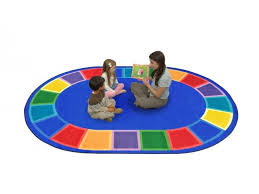 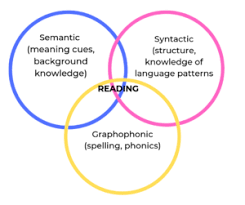 Findings: Units of Study Promotes Strong Use of the Three-Cueing System
Is the least effective method of word identification
Actually gives implicit permission to cease and desist from phonics instruction 
Does harm by withholding efficacious instruction
Reinforces the avoidance of assessments that track decoding development
Findings: The Role of Assessment
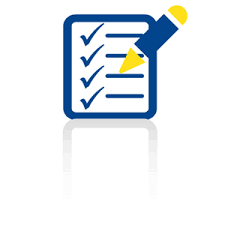 There are assessments in the program materials 
Not part of the daily lessons which is what most teachers will use to guide instruction
Little guidance on how to use the assessments and interpret the results
Particularly problematic: “In small groups, you’ll launch kids to work in ways that lead not to correctness, necessarily, but to continual improvement” (Small Groups, p. 66).
Findings: Differentiation
Because students quickly diverge in their rate of reading acquisition, differentiation of instruction becomes important
Units of Study relies on a whole-class delivery method
Many students will have unmet instructional needs
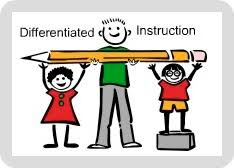 Section 3: Text Complexity
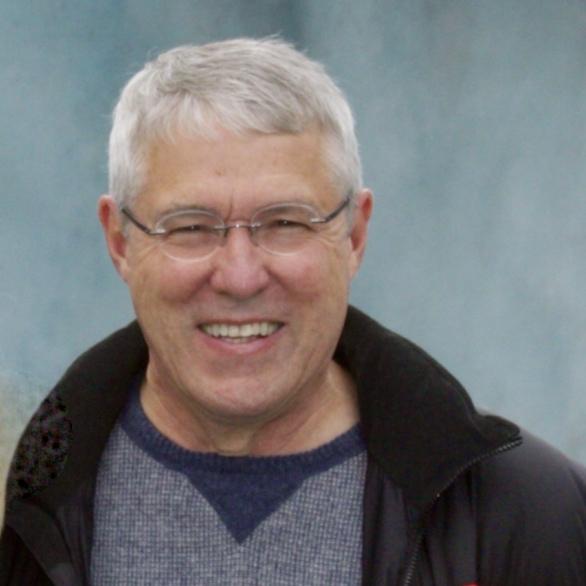 Timothy Shanahan
Distinguished Professor, Emeritus
University of Illinois at Chicago
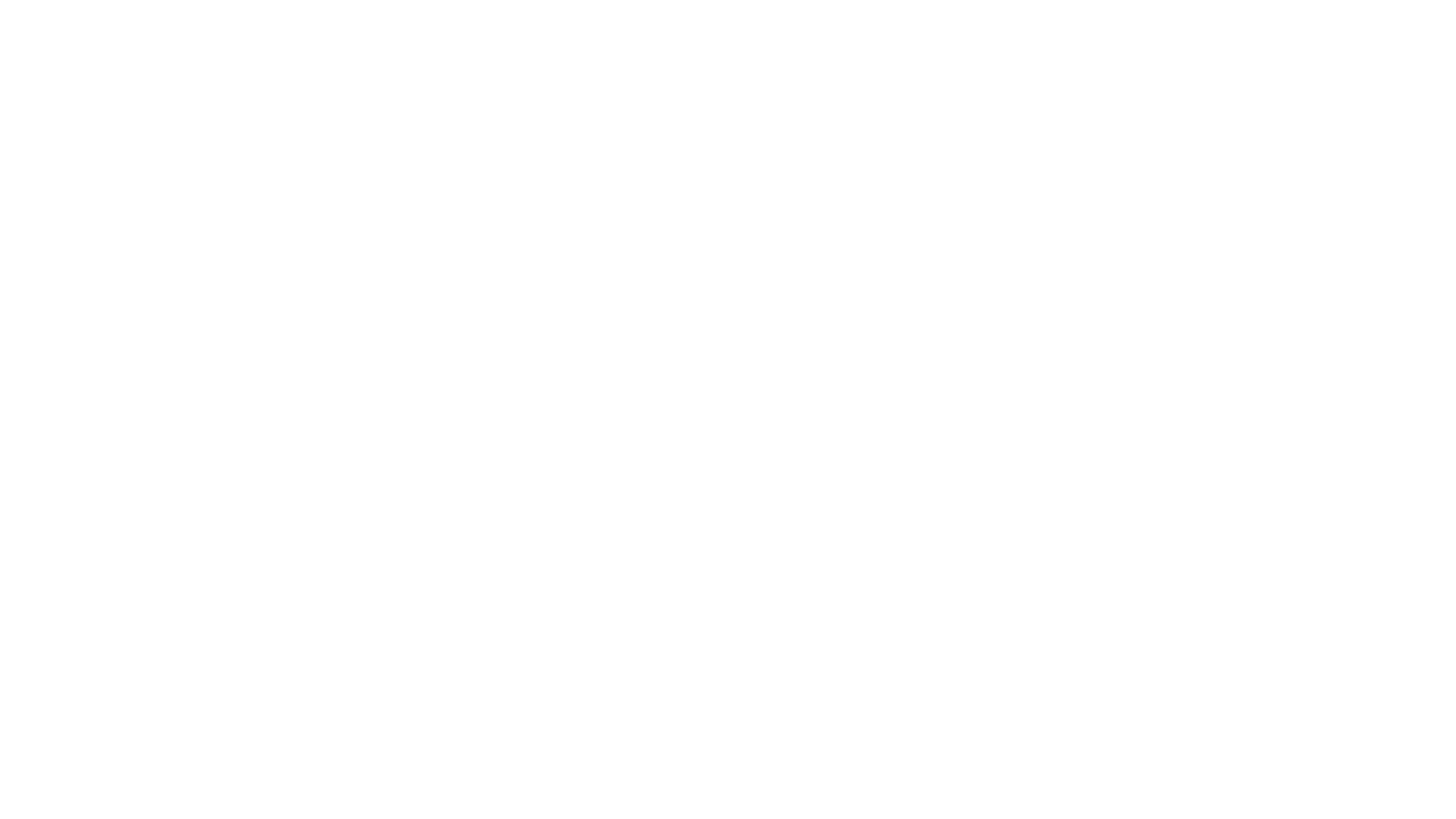 Texts used to teach reading impact student reading progress
A review of a traditional program would examine the books and draw conclusions about what’s likely to be learned
That’s more difficult with Units of Study because it includes no specific books
It builds lessons around a few anchor texts that are read to the students and recommends the purchase of a library of books, but none of this is required
Texts Used to Teach Reading are Important
Analyzing the Texts of a Program
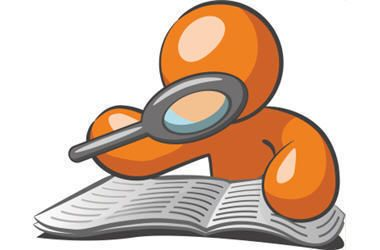 Teachers are expected to use different collections of books and student choices drive the program, so each student will read different books 
This design means there is no guarantee that students will be exposed to a powerful collection of readings
This means that I couldn’t review book complexity, we could only review the relevant theories, claims, instructional recommendations and guidance that the program provides
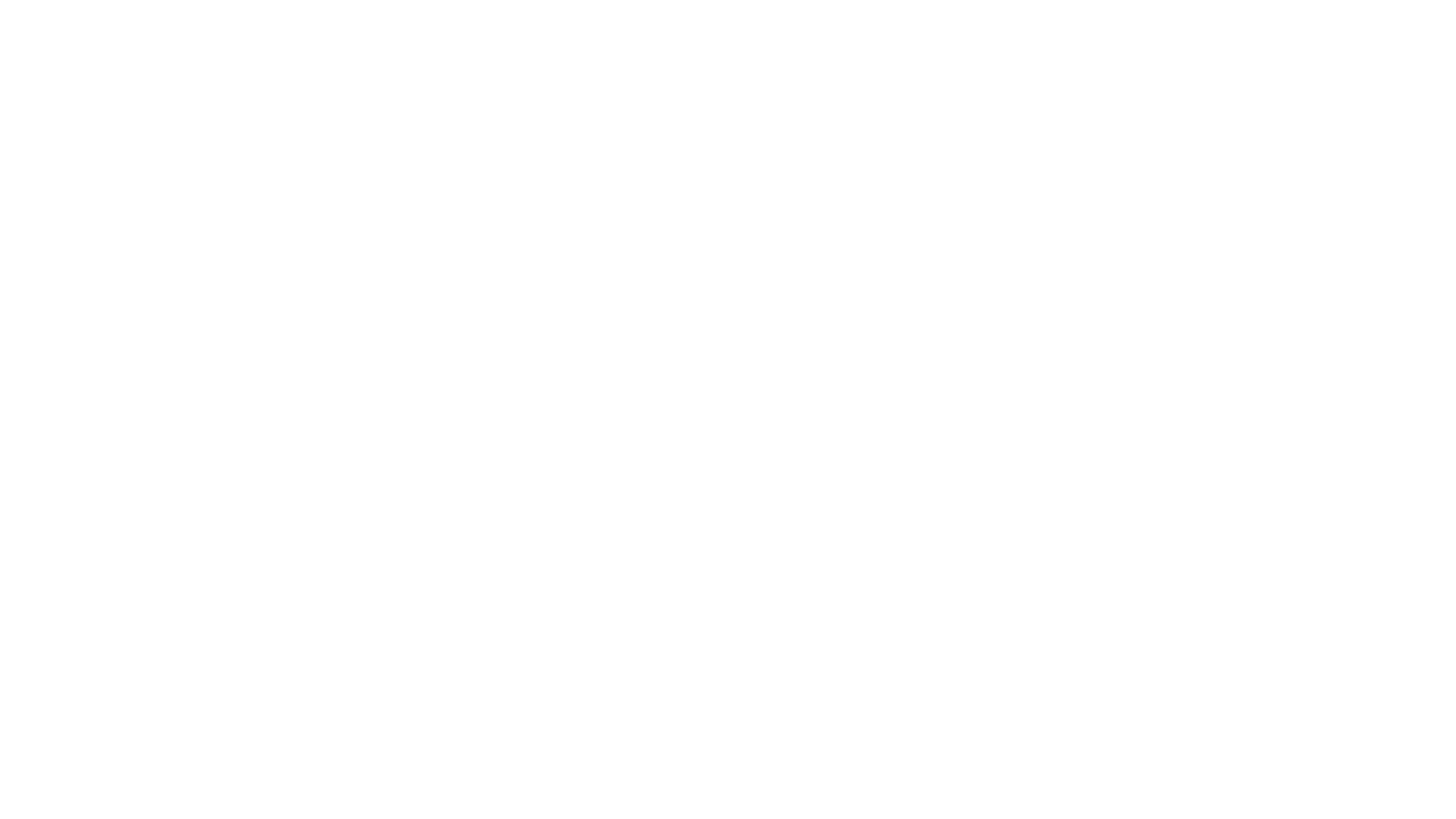 What are the chances Units of Study will teach students to read complex texts?
Anchor books to be read aloud to students are at levels most states have adopted for the kids to read
Reading to students is an opportunity to expose them to content/language exceeding their current abilities 
The recommended texts are at an appropriate range of complexity, but students might not choose to read sufficiently challenging text
Texts Read to Students are Too Easy
Discouraging Reading of Complex Texts
Even if students choose complex texts, Units tells teachers to discourage this
The teacher’s guides espouse “instructional level theory” (the idea that learning comes from reading books that students can read with 95-98% accuracy and 75-89% comprehension) – students are discouraged from reading books harder than this
Research shows that students make greater reading progress when they work with books harder than those encouraged in the program and most state standards require that students learn to read more challenging texts
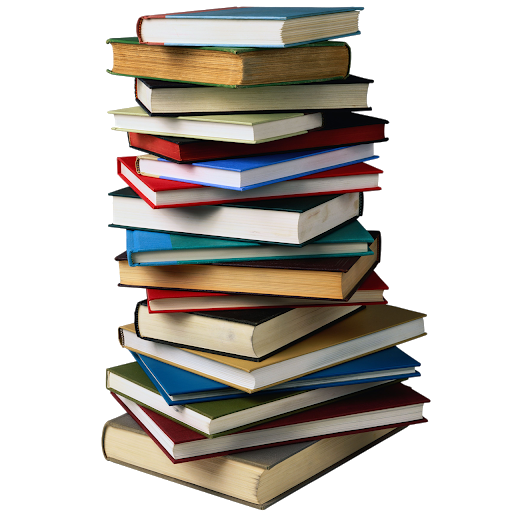 Units includes mini-lessons, some group work, and occasionally other learning activities
Most reading guidance is provided through individual reading conferences
Students read on their own and then teachers discuss text with them for 1-3 minutes
Teachers will often not know the books students are reading, so these discussions are unlikely to identify problems or to provide explanations that would help kids to improve their reading
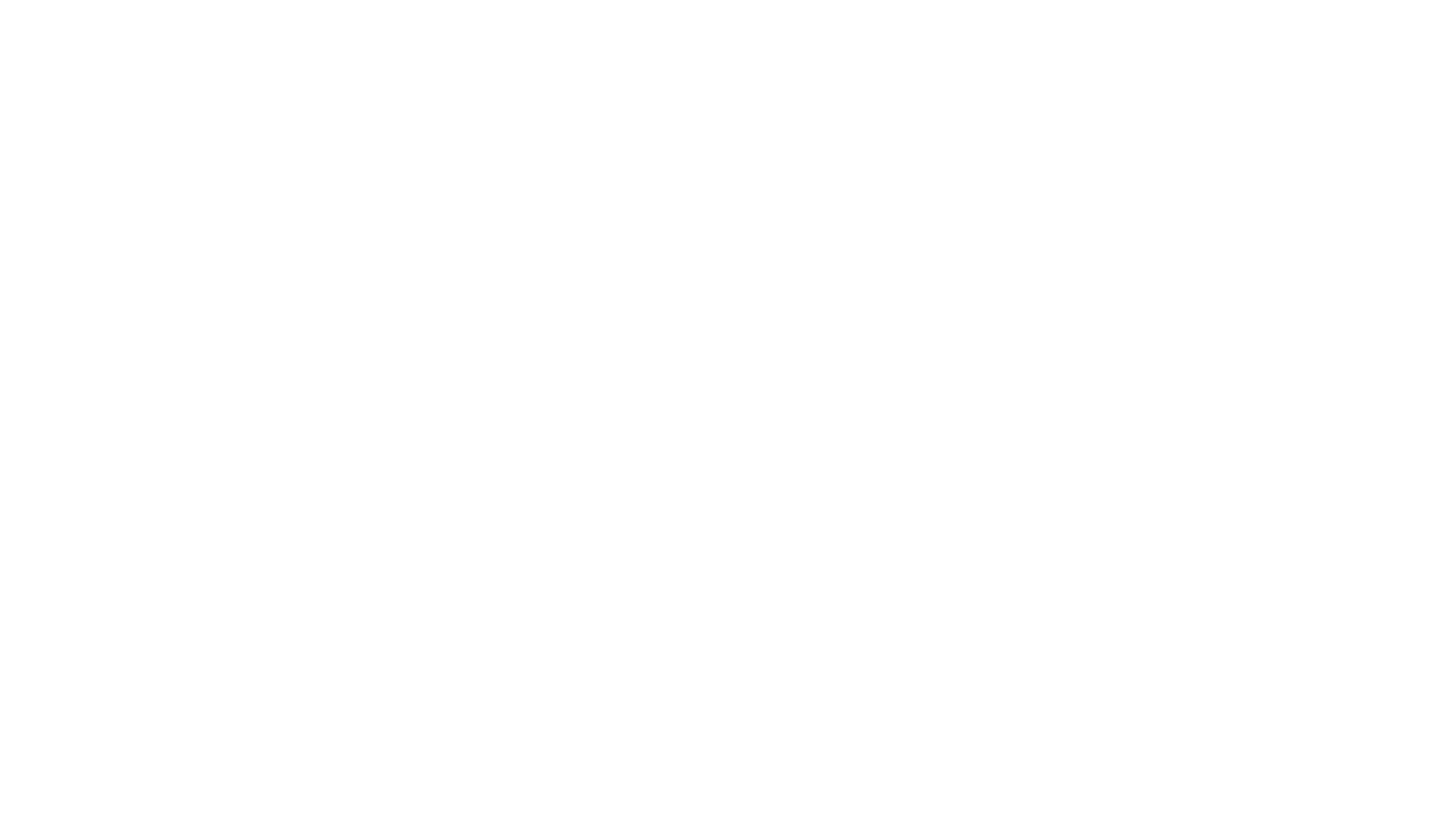 Weak Reading Guidance
Section 4: Building Knowledge and Vocabulary
TC Units of Study Fall Short on Building Knowledge
Students frequently read different books of their own choosing and limited to their current comfort level. 
They do so largely without regard for the topic of mentor texts so the opportunity for building knowledge is unfulfilled, variable, and weak.
Students whose comfort level is below grade level suffer greater impacts because their opportunities for knowledge are not maximized.
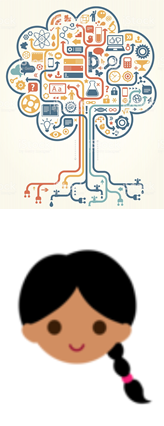 TC Units of Study Provide Little Guidance on How to Build Children’s Vocabularies and Word Acumen
Vocabulary supports rely heavily on implicit vocabulary acquisition by readers. 
Because most instructional time is dedicated to student-selected “just-right” books, students don’t have the teacher supports required to build their knowledge of unfamiliar words. 
This is coupled with insufficient support from other vocabulary strategies: attention on core meanings, similarities/differences in the meanings of near-synonyms, and morphology.
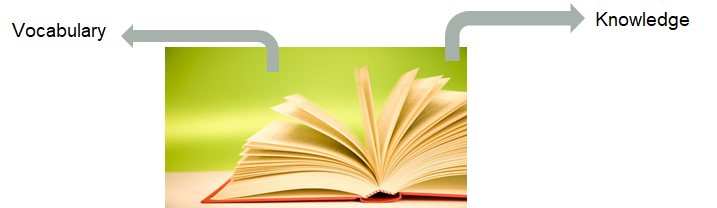 Section 5: Support for English Learners
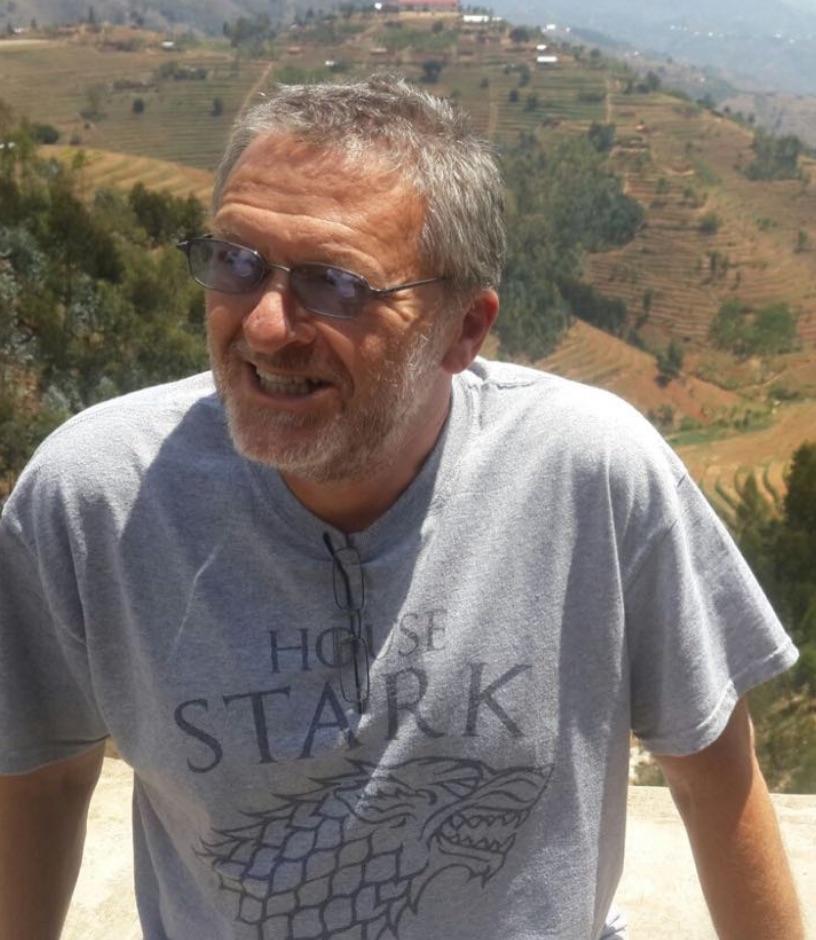 Claude Goldenberg
Nomellini & Olivier 
Professor of Education, Emeritus
Stanford University
Key points for teaching English Learners (ELs)
The foundation of effective literacy practices for ELs is the same as effective literacy practices for non ELs.
ELs learning to read in English face a dual challenge and require additional supports.
Teachers of ELs also require additional supports.
All of the above will be more effective if done in a structured and systematic way.
[Speaker Notes: #4 and to anticipate my punchline, TCUOS comes up short in all 4]
The foundation of effective literacy practices for ELs = effective literacy practices for nonELs
Same ones already identified:
phonological awareness
phonics
fluency
vocabulary
comprehension instruction
FOUNDATIONAL for efficient application of sound/symbol mapping system → speech can be turned into writing; writing can be turned into speech
Ample practice & opportunities to engage in meaningful and motivating reading and writing.
ELs learning to read in English face dual challenge and therefore require additional supports
Learning English literacy while learning to speak and understand English
Necessarily more complex
Must learn the sound-symbol (alphabetic) system to become literate
Can make good progress with structured, systematic instruction
Must learn vocabulary as they learn the system
Also need separate ELD, emphasizing oral English, but reinforcing text connections as possible
[Speaker Notes: more complex for students and teachers
visuals, graphic organizers, physical activity and presentations, encouragement and supports for verbal participation, and primary language support such as brief translations and definitions of unfamiliar words in the students’ home language. Supports also include targeting language objectives along with content objectives, activating prior knowledge and building background knowledge needed to access texts, pointing out cognates, using very clear and explicit instructional language, and moderating rate of speech to facilitate comprehension.]
Teachers of ELs require supports
Effective direct and explicit teaching strategies, e.g.:
clear objectives and learning outcomes
clear instructions
checking for student understanding
active student engagement
informative feedback to students
ongoing formative assessment

AND additional supports (aka sheltered techniques), e.g.:
visuals, graphic organizers, videos
physical activity and presentations
encouragement and supports for verbal participation (e.g., sentence frames)
primary language support (e.g., brief translations, cognates)
very clear and explicit instructional language
moderating rate of speech

Well-organized and sequenced curriculum
Embedded supports that are specific to lesson and activity content
[Speaker Notes: more complex for students and teachers]
The problem with the TC Units of Study is that they...
do not provide adequate materials and instruction for the development of ELs’ foundational literacy skills;

do not provide adequate embedded supports for ELs and teachers;

and

purport to provide needed ELD instruction but do not.
Section 6: Looking Forward
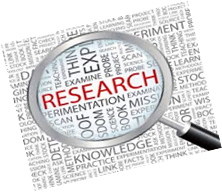 What’s Next?
TC Units of Study is first in a short series of research reviews SAP plans to undertake in 2020-2021.
Research reviews will follow for three other types of programs, including:
One basal reading program,
One knowledge-based curriculum, and
One innovative model that doesn’t neatly fit into any category. 
Each review will be a model of how to
review a type of program.
[Speaker Notes: Our reviews will be models of how to review a type of program]
Future Research Reviews Will Look at the Same Four Literacy Areas Against the Relevant Research
Foundational skills and fluency
Regular opportunities to read complex text and develop academic language
Building vocabulary and knowledge
Adequacy of supports for English learners
Questions for Our Guests?
Join our network!
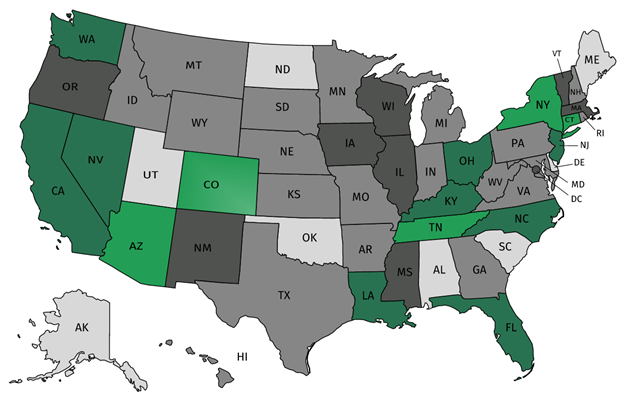 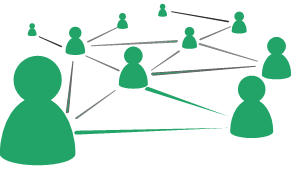 Join a national network of educators
Connect with state networks
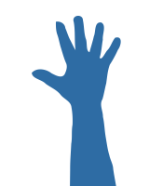 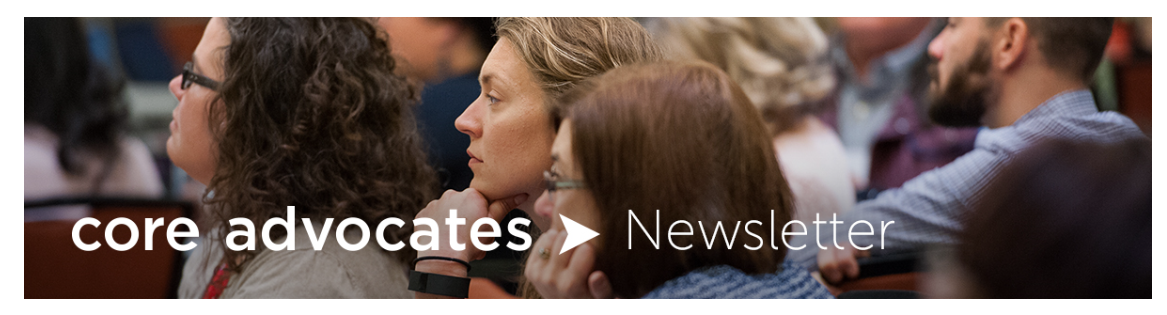 Be a part of creating new tools and resources in partnership with SAP
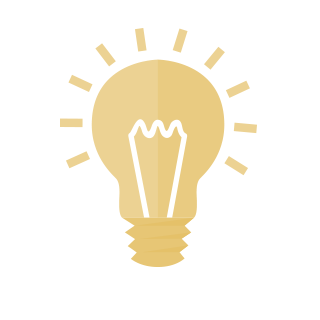 Keep up to date on free resources, upcoming SAP webinars/professional learning opportunities, job postings and more!
[Speaker Notes: If you found tonight’s webinar helpful, we’d like to invite you to join our Core Advocate network! We’re committed to solving real problems that real teachers have and we know the best way to do this is to know more about what folks are experiencing.

As part of our national network, you have opportunities to connect with educators across the country, maybe even the network in your state! You can keep up to date on tools and resources available on Achieve the Core, as well as a variety of virtual learning opportunities and other ways to engage with us. We also work with educators in our network to help us build tools and resources.

We’d love to learn about who you are, where you work, the types of things you’re interested in and the expertise you already have. This way, we will be able to tailor our webinars and other opportunities to your needs and interests (we may even tap you to be our next webinar panelist).]
Please Join Us!
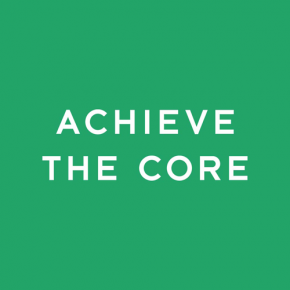 https://achievethecore.org/ca-signup
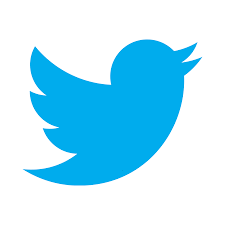 Twitter: twitter.com/achievethecore
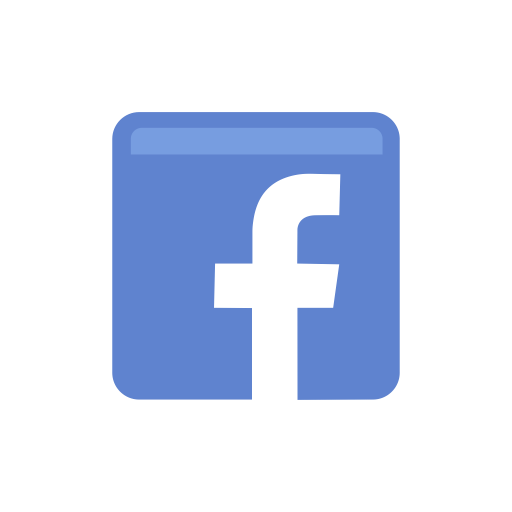 Facebook: facebook.com/achievethecore
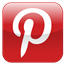 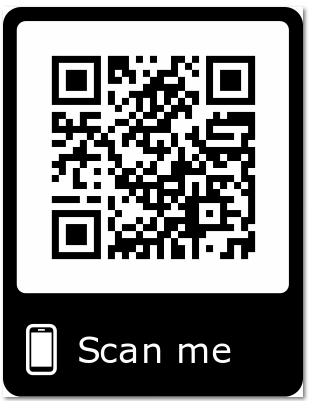 Pinterest: pinterest.com/achievethecore
[Speaker Notes: We encourage you to join the network by filling out this survey completely at atc.org/ca-signup]
Please Join Us Again!
April Special Edition webinar: Reading Practice in a Time of Remote Learning
April 15, 2020 @7PM EST

Register Here: https://event.on24.com/wcc/r/2255621/80B1125BB5D3164A0997F3D9850531EB 

May Webinar: Math Resource Fixers Uppers with Jason Zimba
May 6, 2020 @7PM EST

Register Here: https://event.on24.com/wcc/r/2258898/4892BBD9D5CC0AA4607F8118466C2798
Thank You!